口袋
（車縫技巧)
01. 五角袋
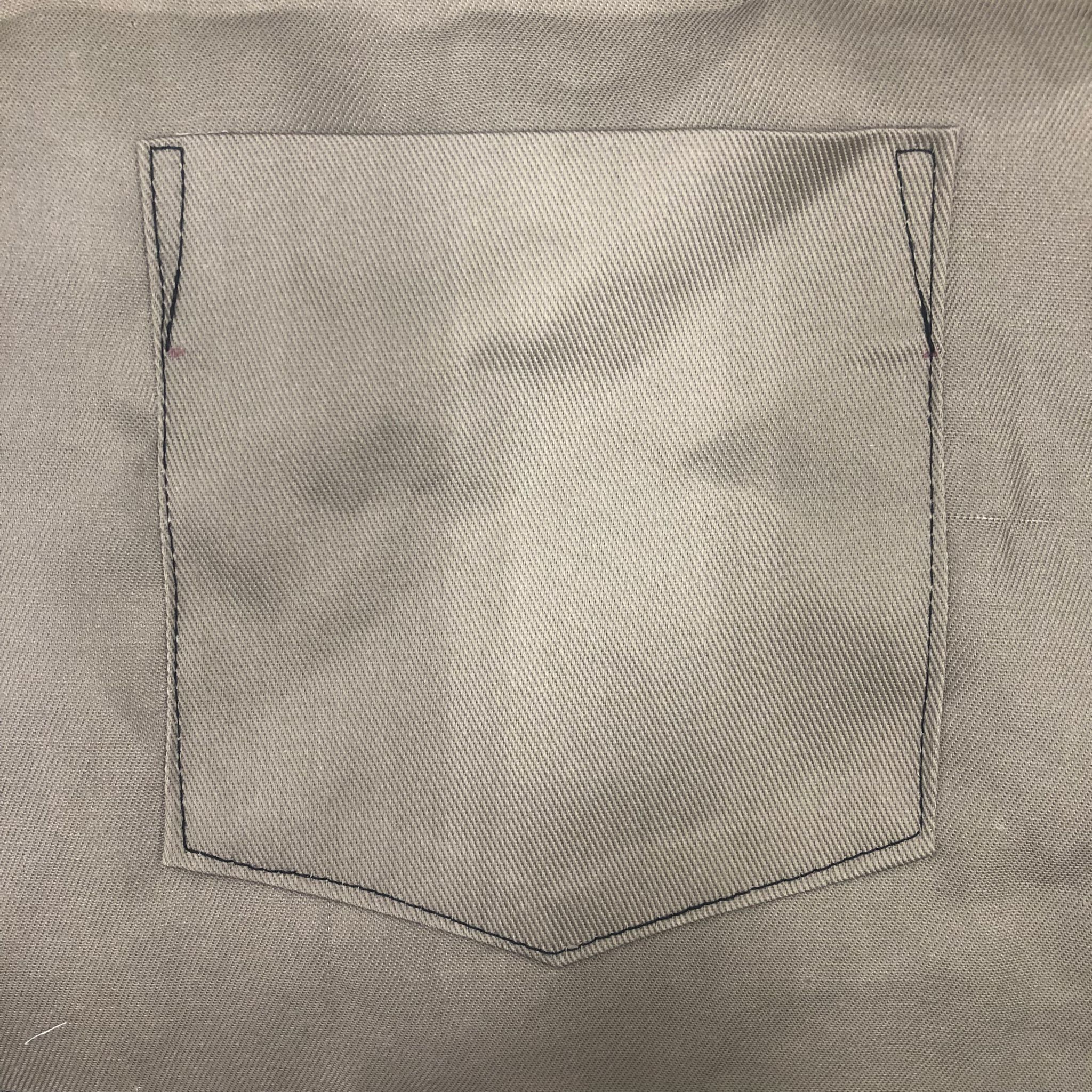 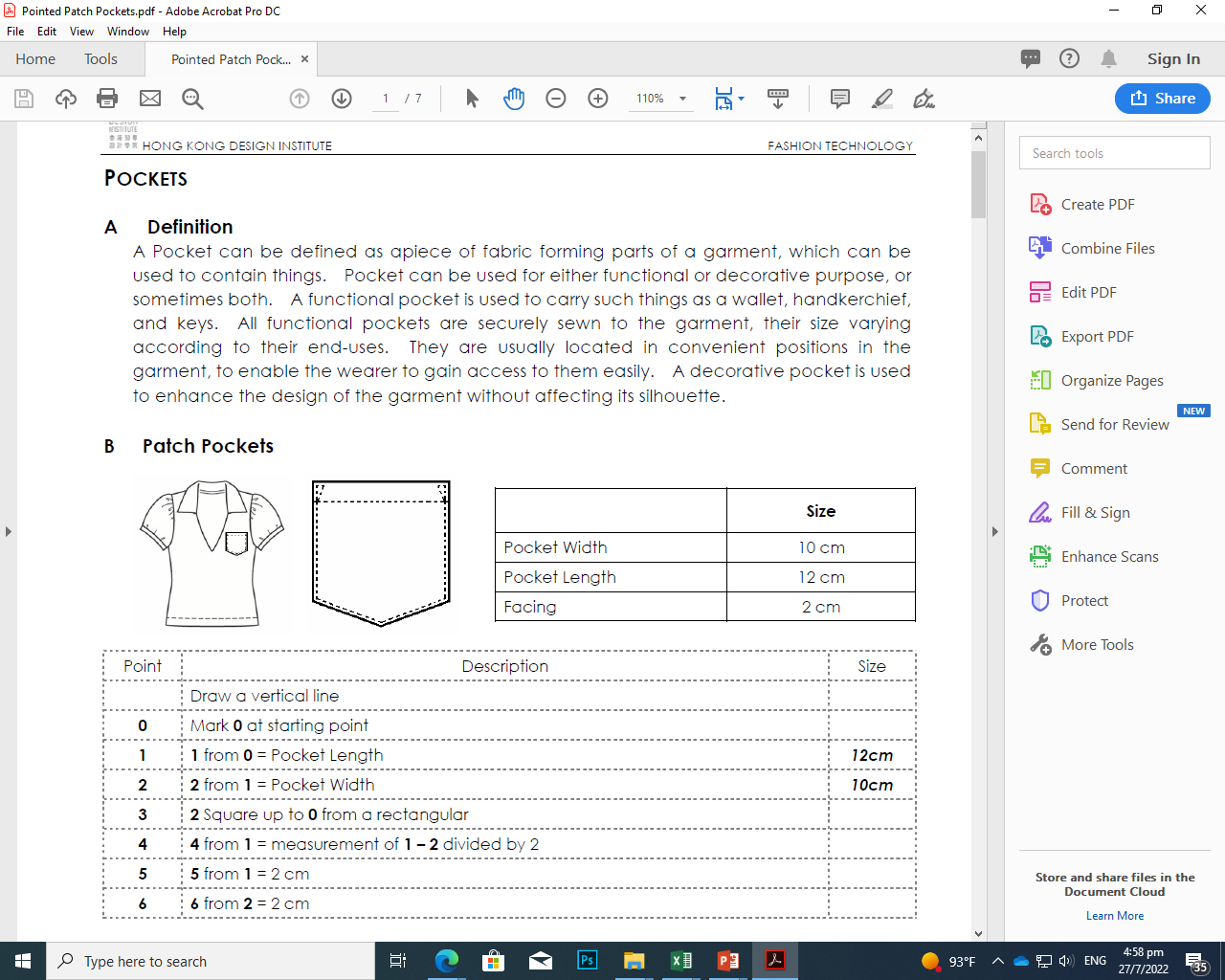 五角袋
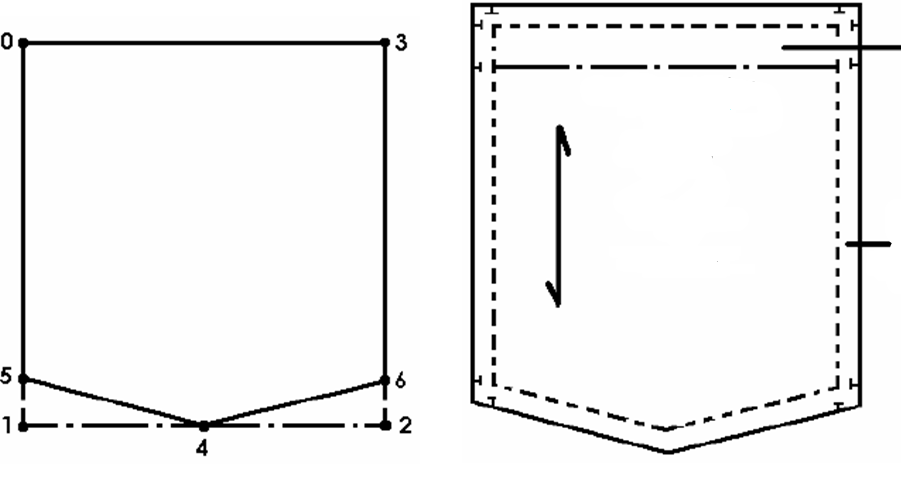 2厘米
袋口摺線
袋 裁一幅
1厘米黹口
車縫五角明袋
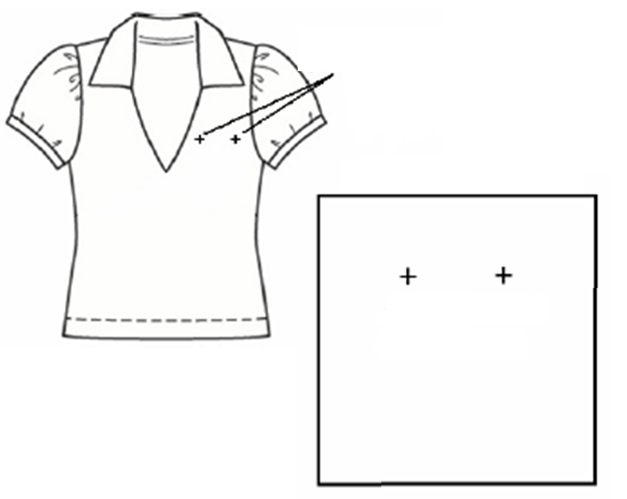 標示袋的位置
縫上明袋前，在衣服右上方標示袋的位置。
標示袋的位置
車縫五角明袋
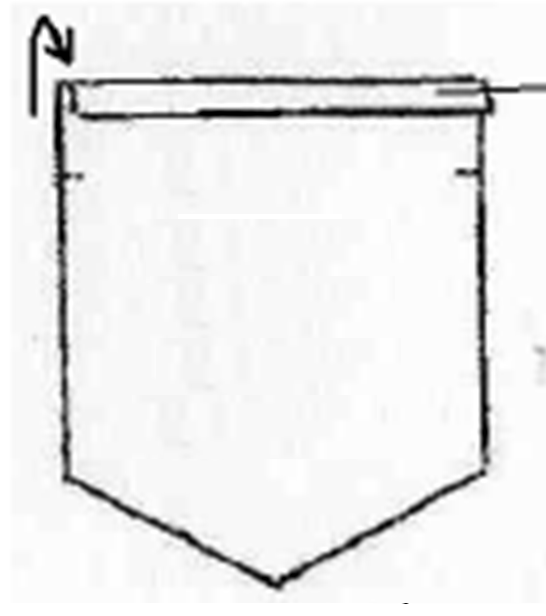 1厘米黹口
摺下袋的頂部（1厘米黹口）。
反面
車縫五角明袋
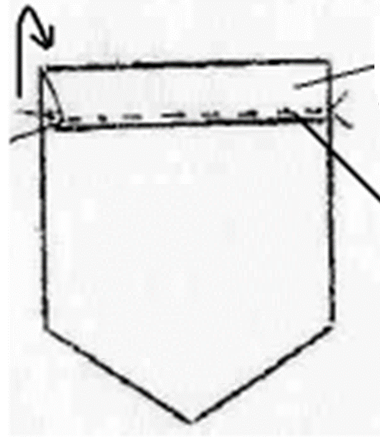 2厘米
在反面沿摺邊向下摺2厘米，明線車縫。
明線車縫
反面
車縫五角明袋
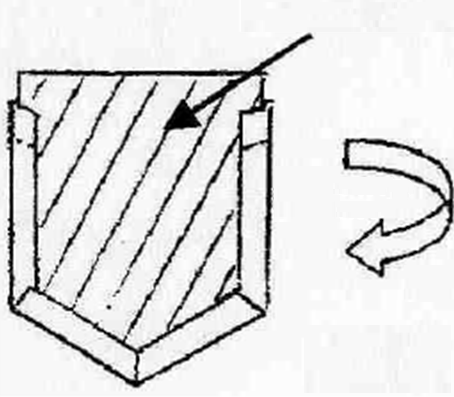 模板
在反面摺黹口。
摺黹口
車縫五角明袋
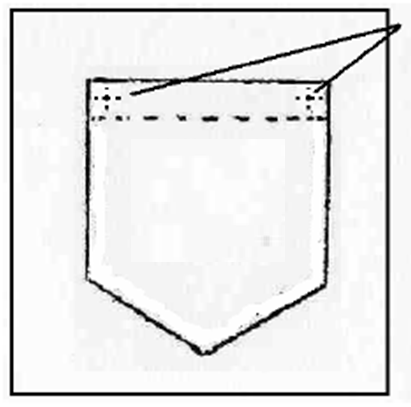 把袋放在標記上
把袋放在預定位置。
正面
車縫五角明袋
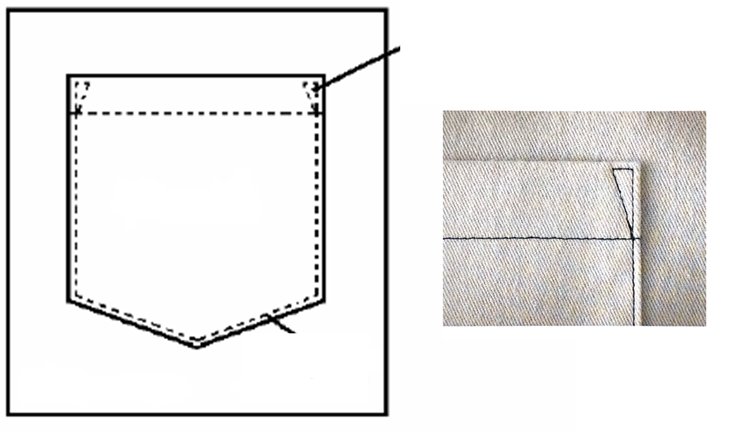 小三角形作加固
用貼邊車縫把袋車縫在預定位置。在袋口角位車縫小三角形作加固。
正面
貼邊車縫
正面
車縫五角明袋
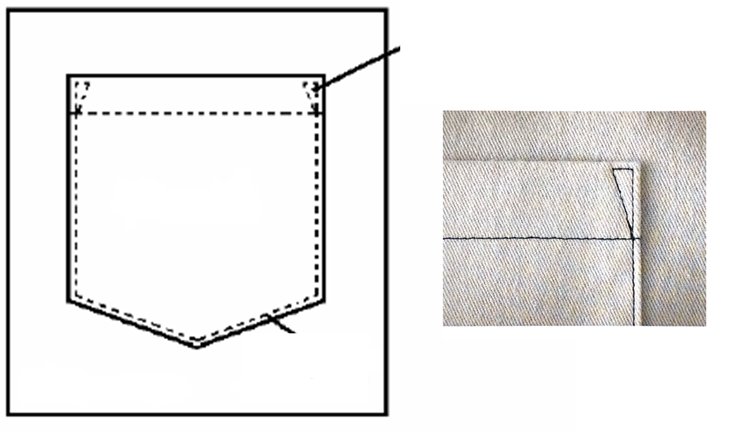 小三角形作加固
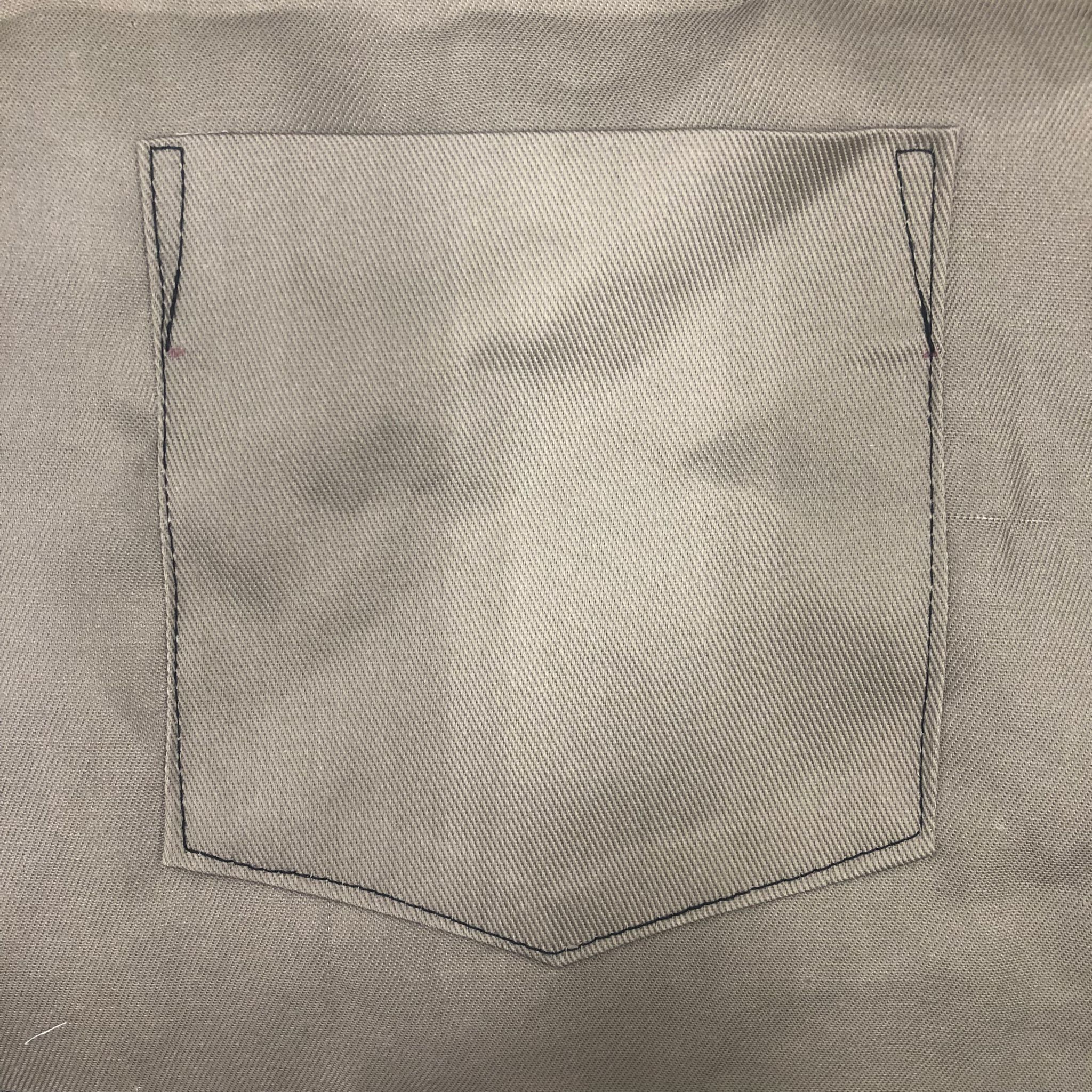 正面
貼邊車縫
正面
示範影片
車縫五角明袋
02. 風琴袋
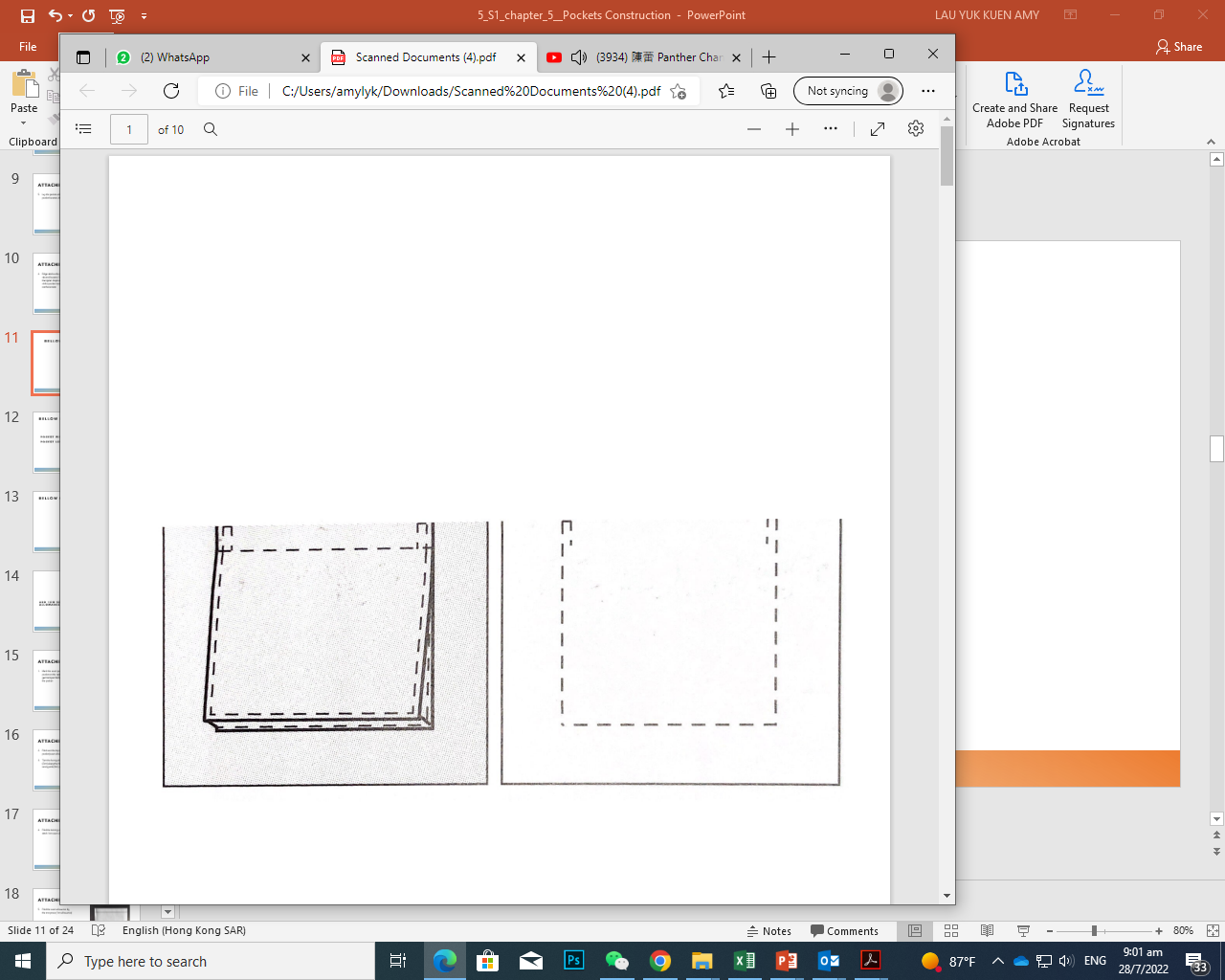 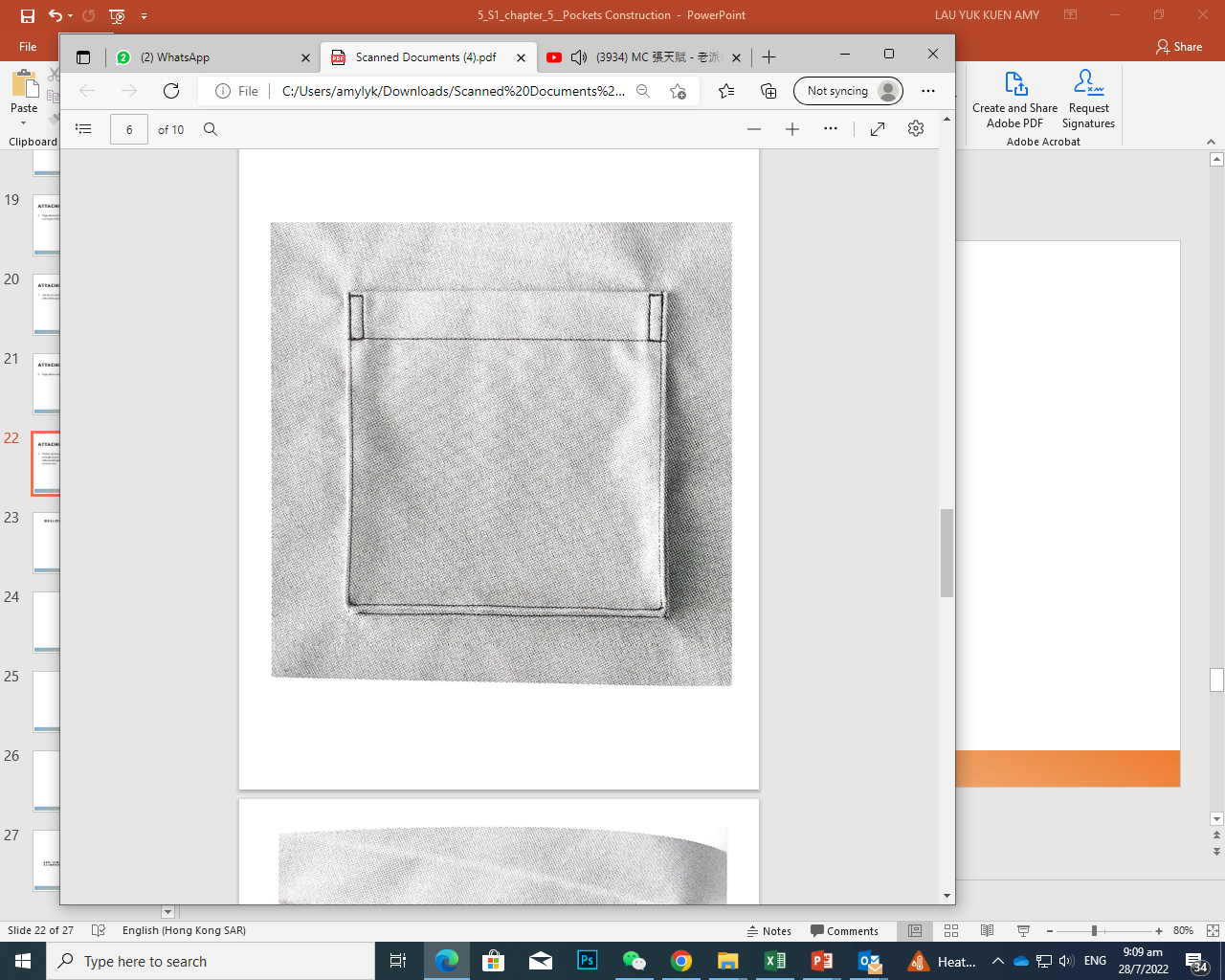 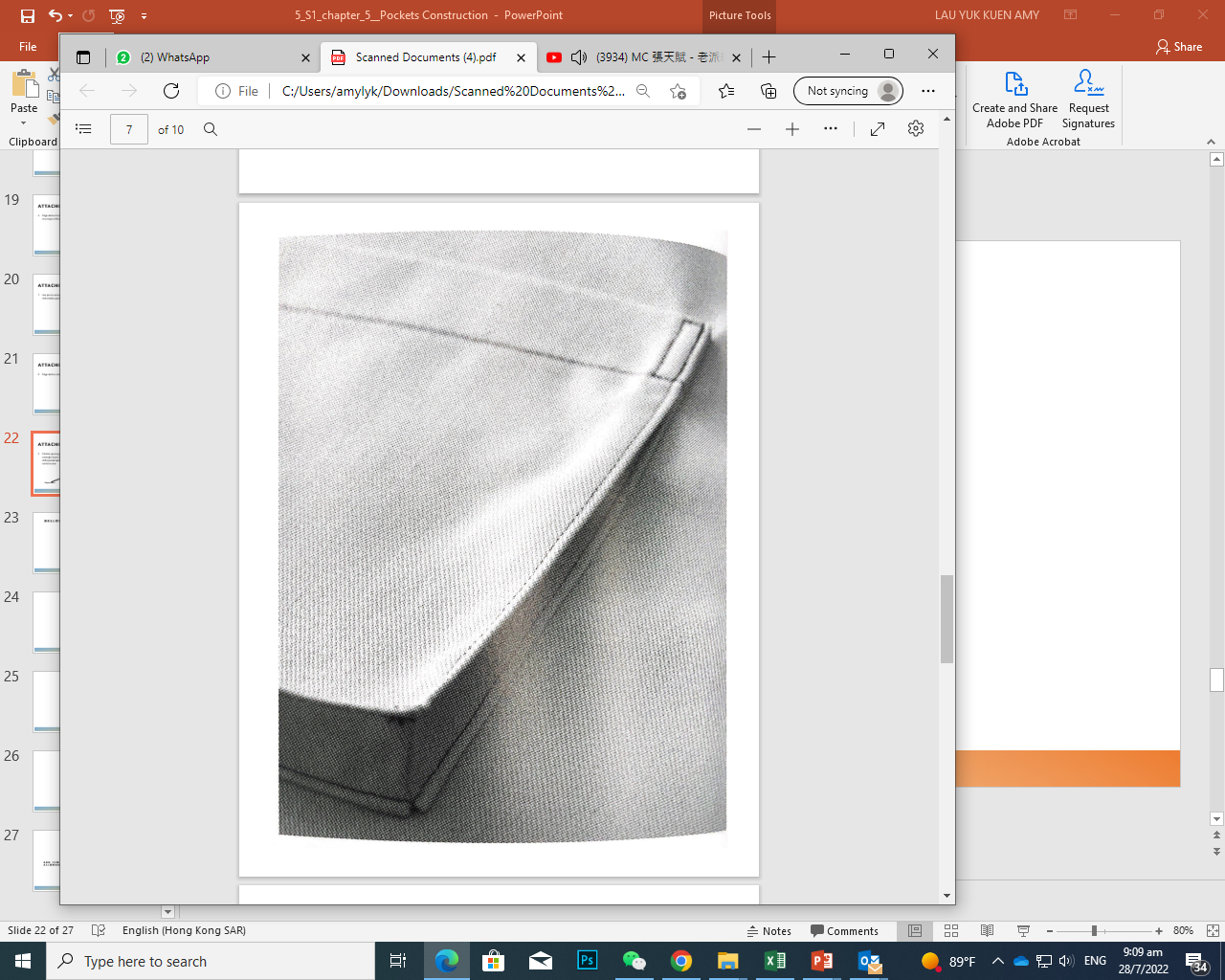 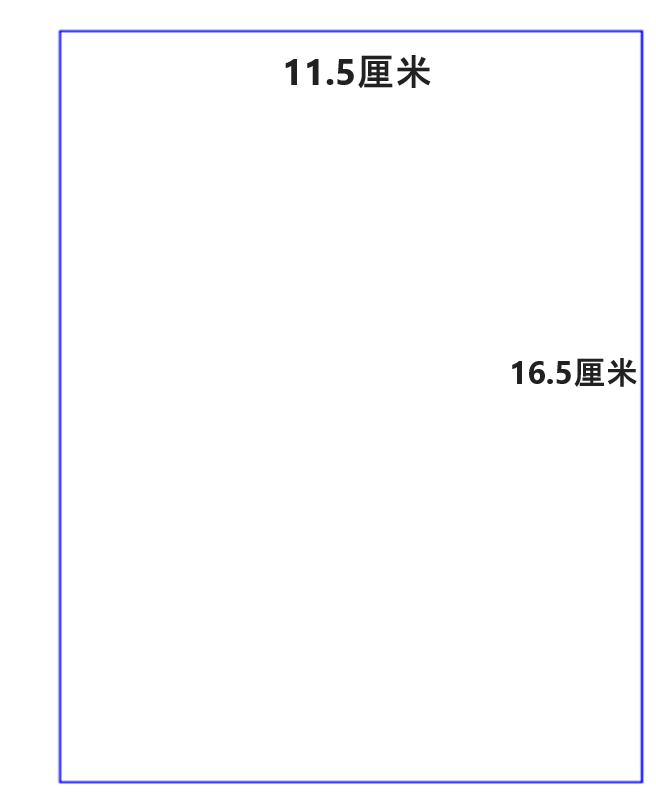 風琴袋
袋口：11.5厘米袋長：16.5厘米
風琴袋
袋 裁一幅
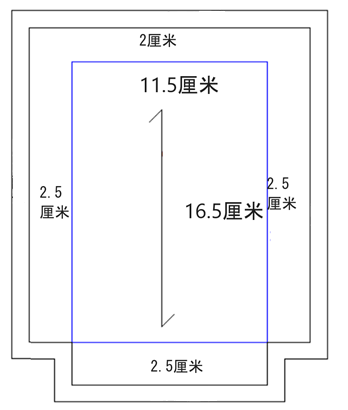 加1厘米黹口
袋 裁一幅
車縫風琴袋
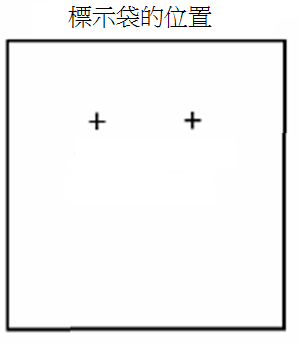 縫上風琴袋前，在衣服正面標示袋的位置。
車縫風琴袋
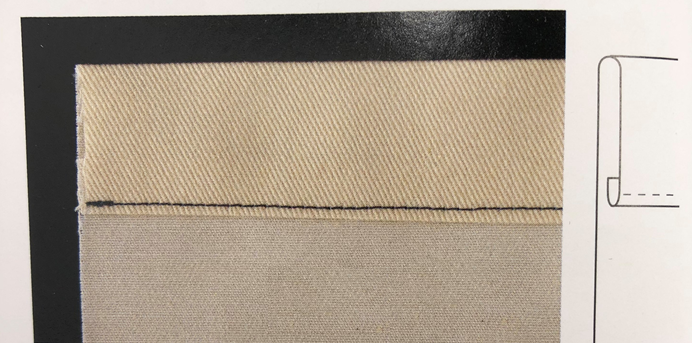 摺下袋的頂部。
在反面沿摺邊向下摺2厘米，明線車縫。
反面
車縫風琴袋
在角位對摺，車縫（1 厘米黹口）。
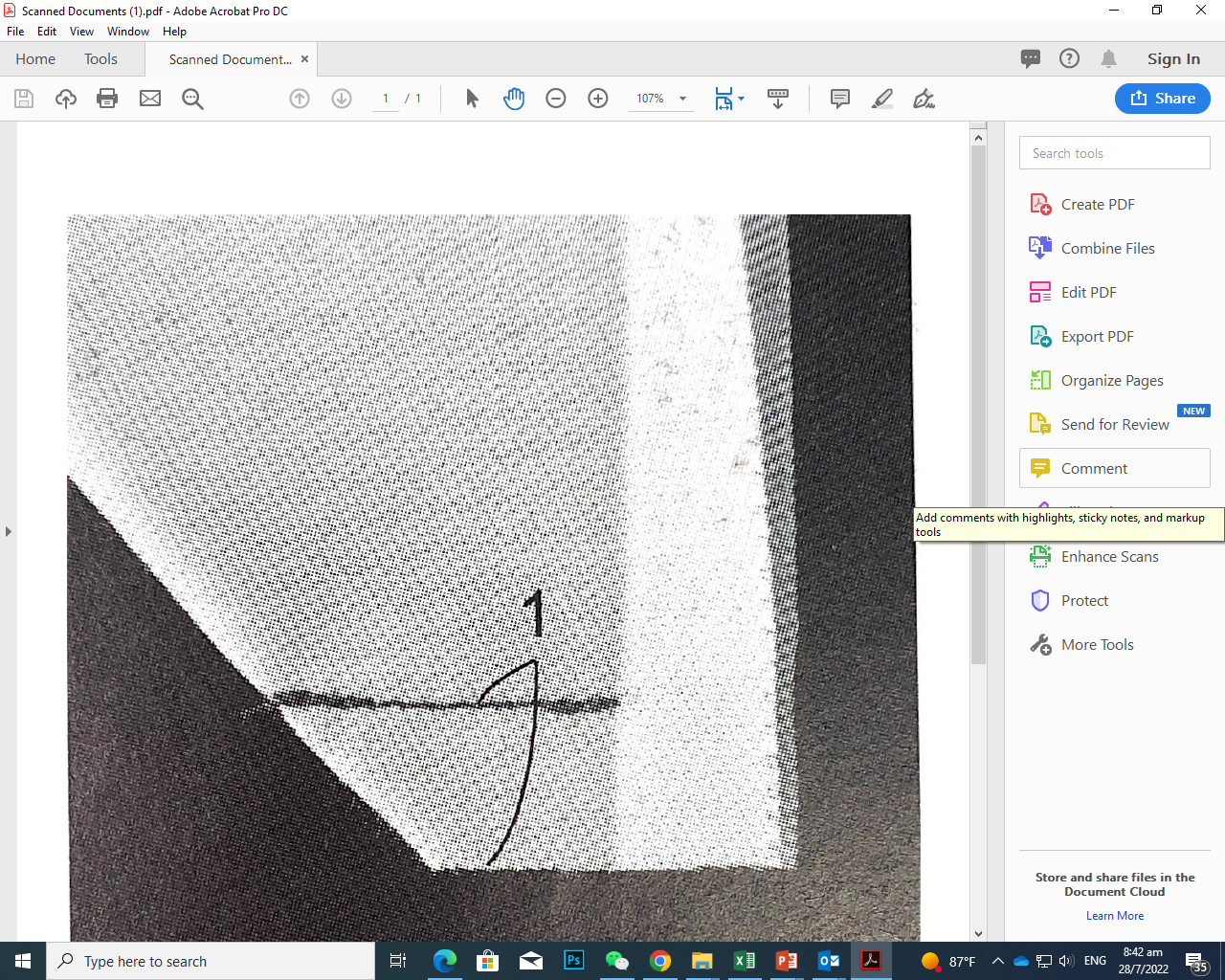 1厘米
車縫風琴袋
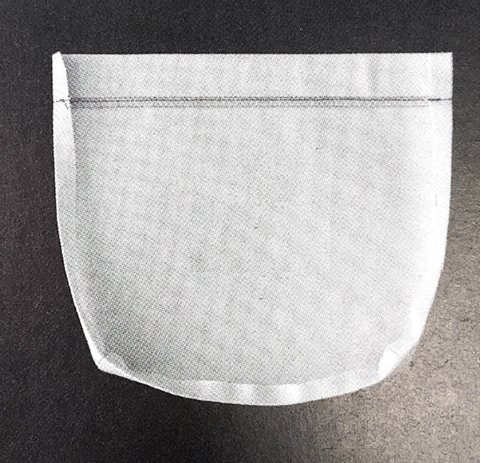 5.  在反面摺黹口（1厘米）。
反面
車縫風琴袋
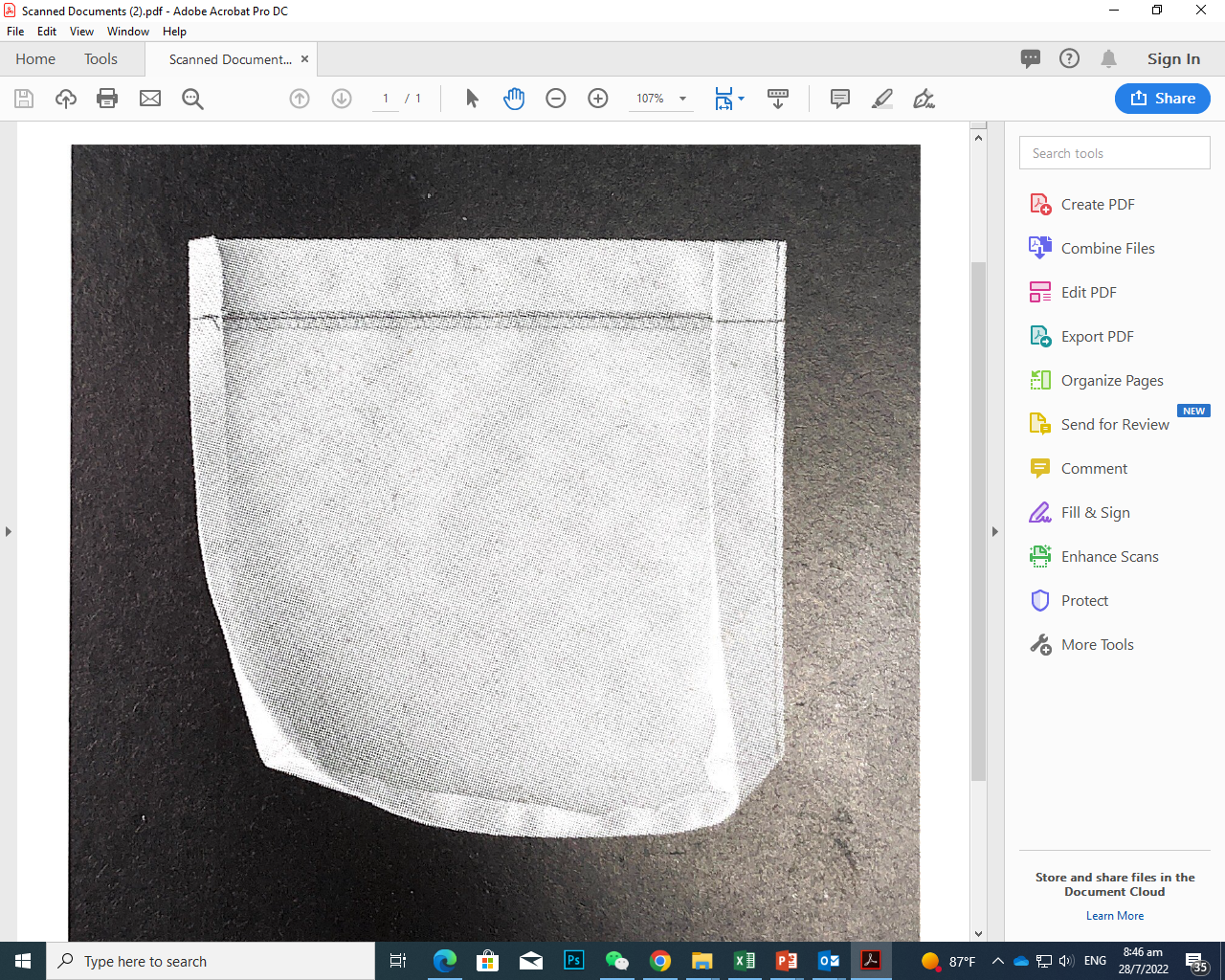 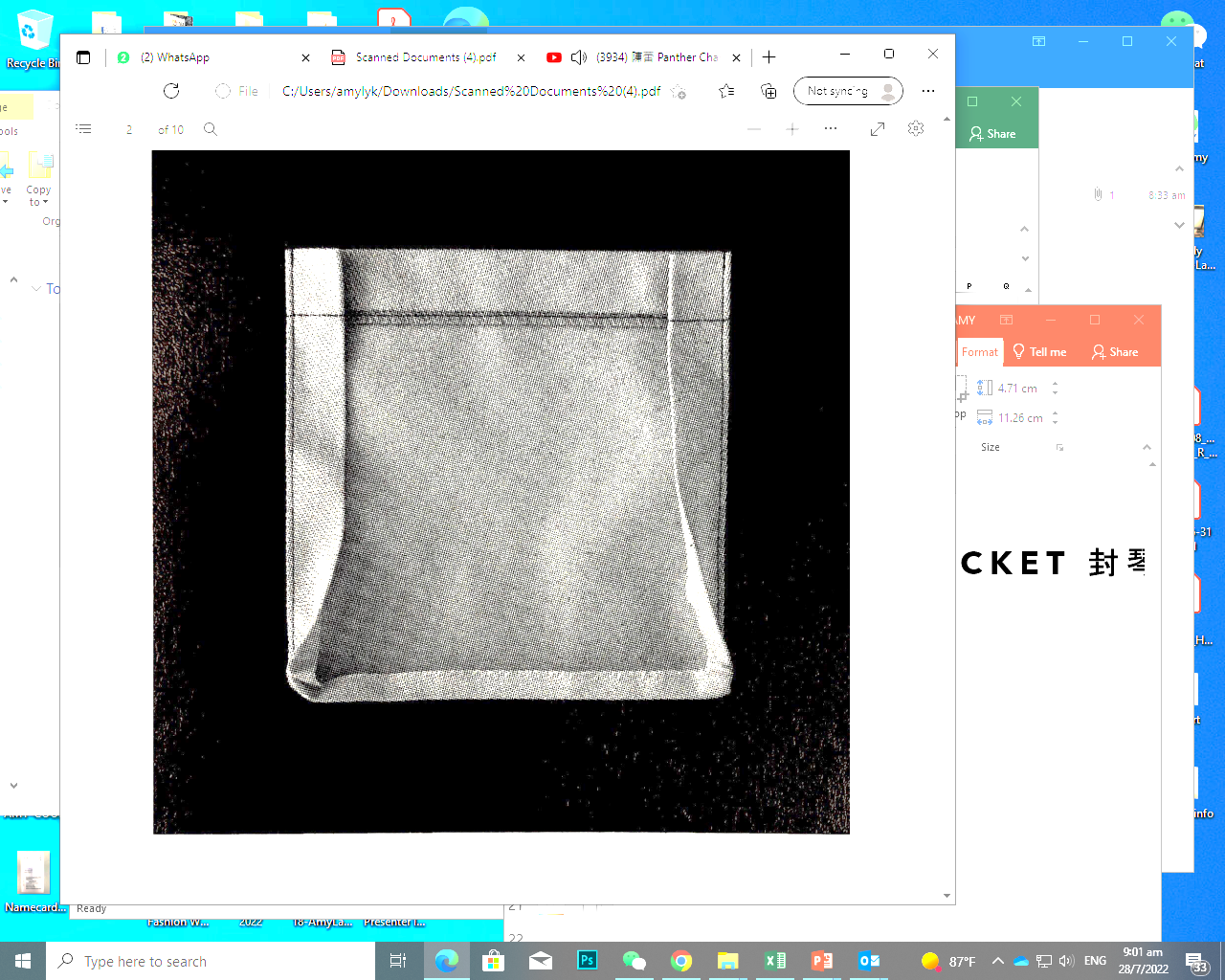 貼邊車縫，保持袋的形狀。
貼邊車縫
車縫風琴袋
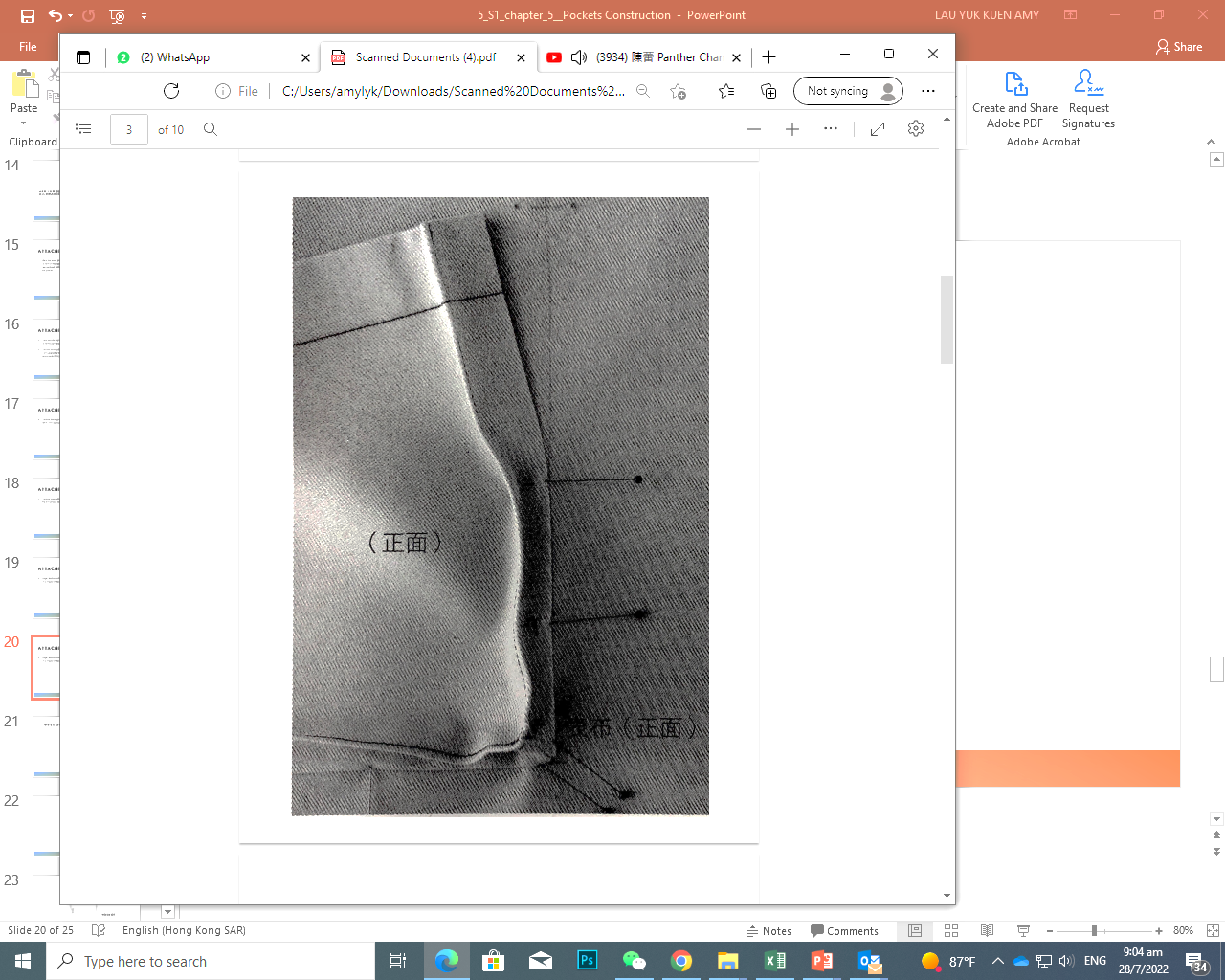 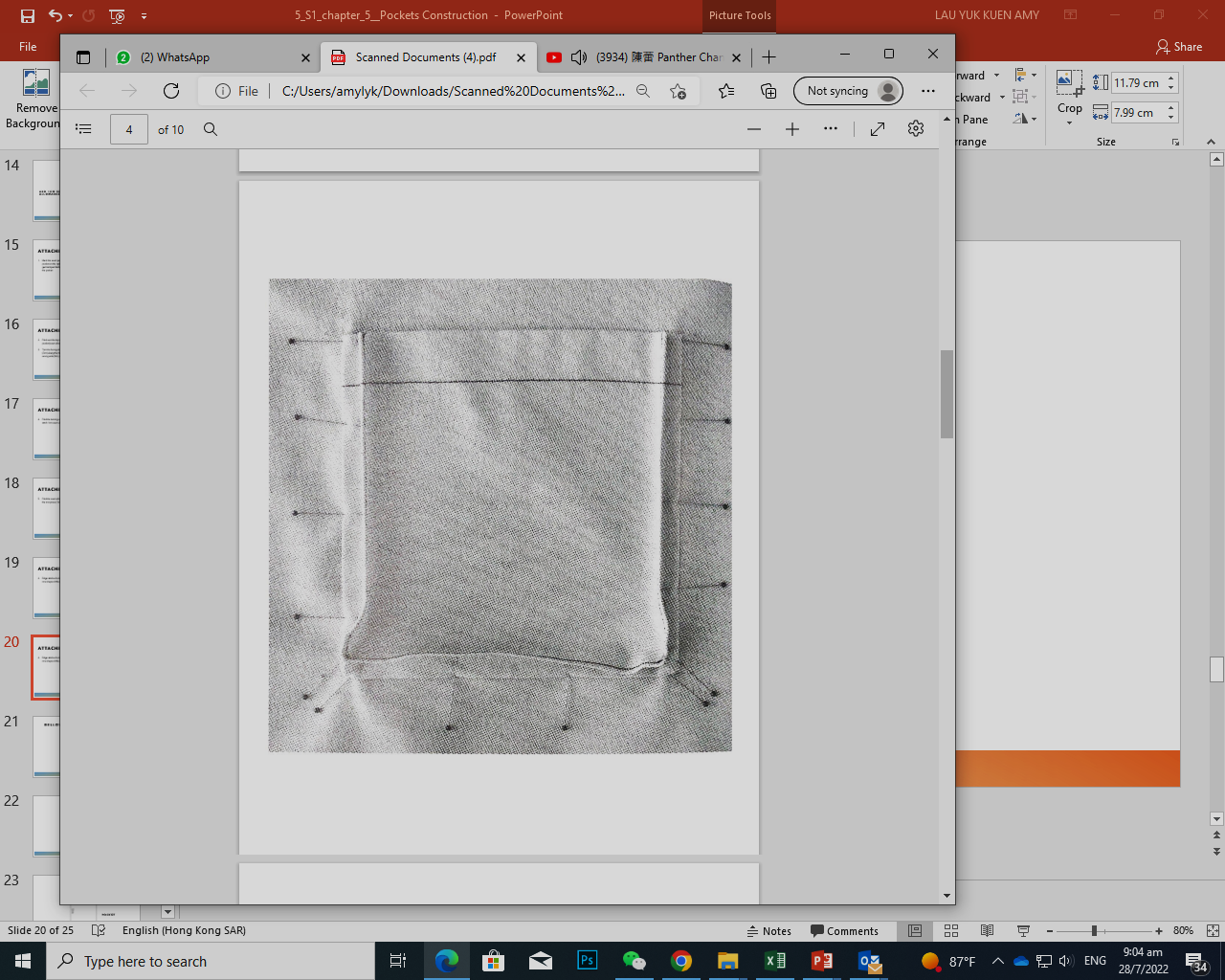 用大頭針把風琴袋固定。
正面
正面
車縫風琴袋
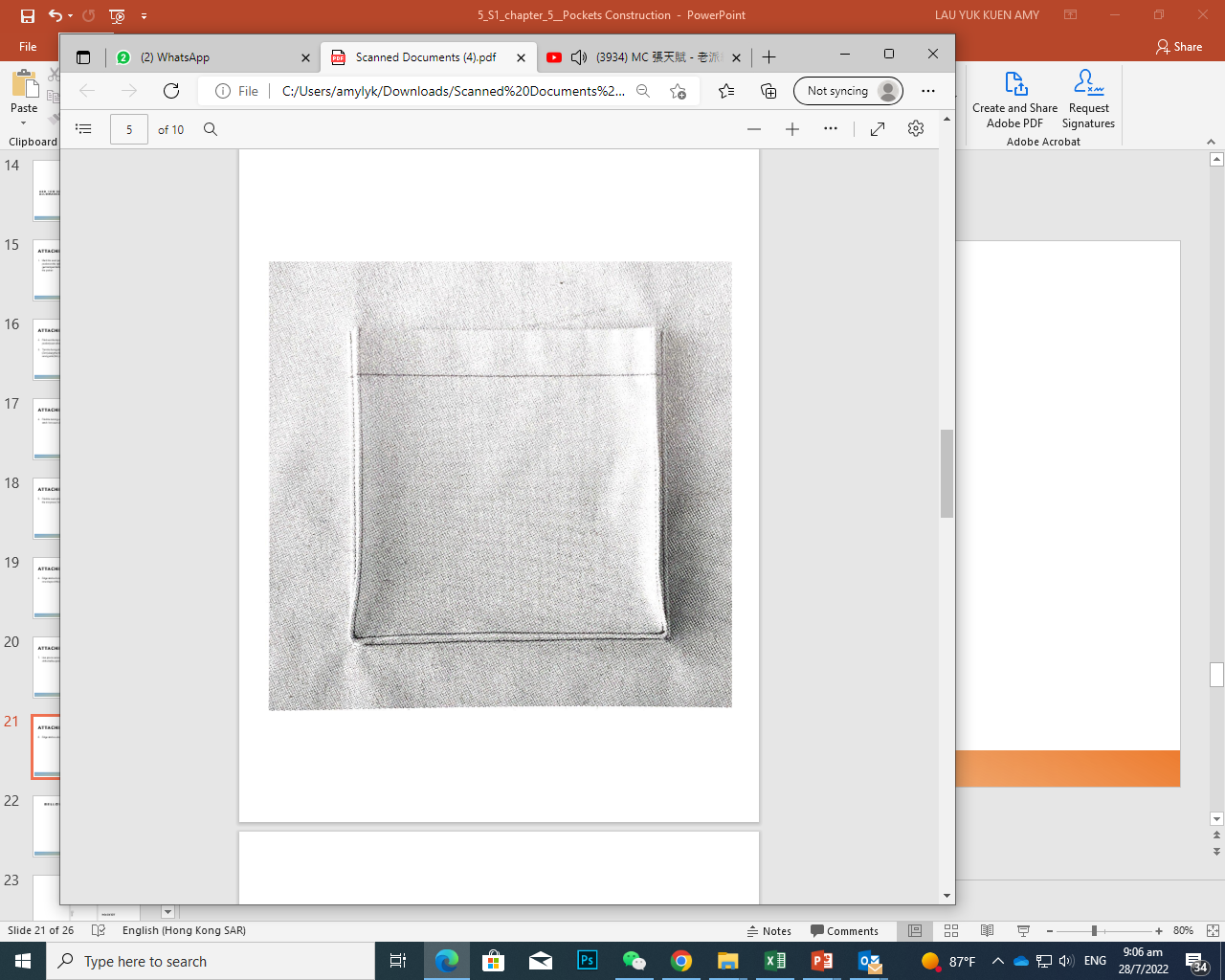 沿袋邊貼邊車縫。
貼邊車縫
車縫風琴袋
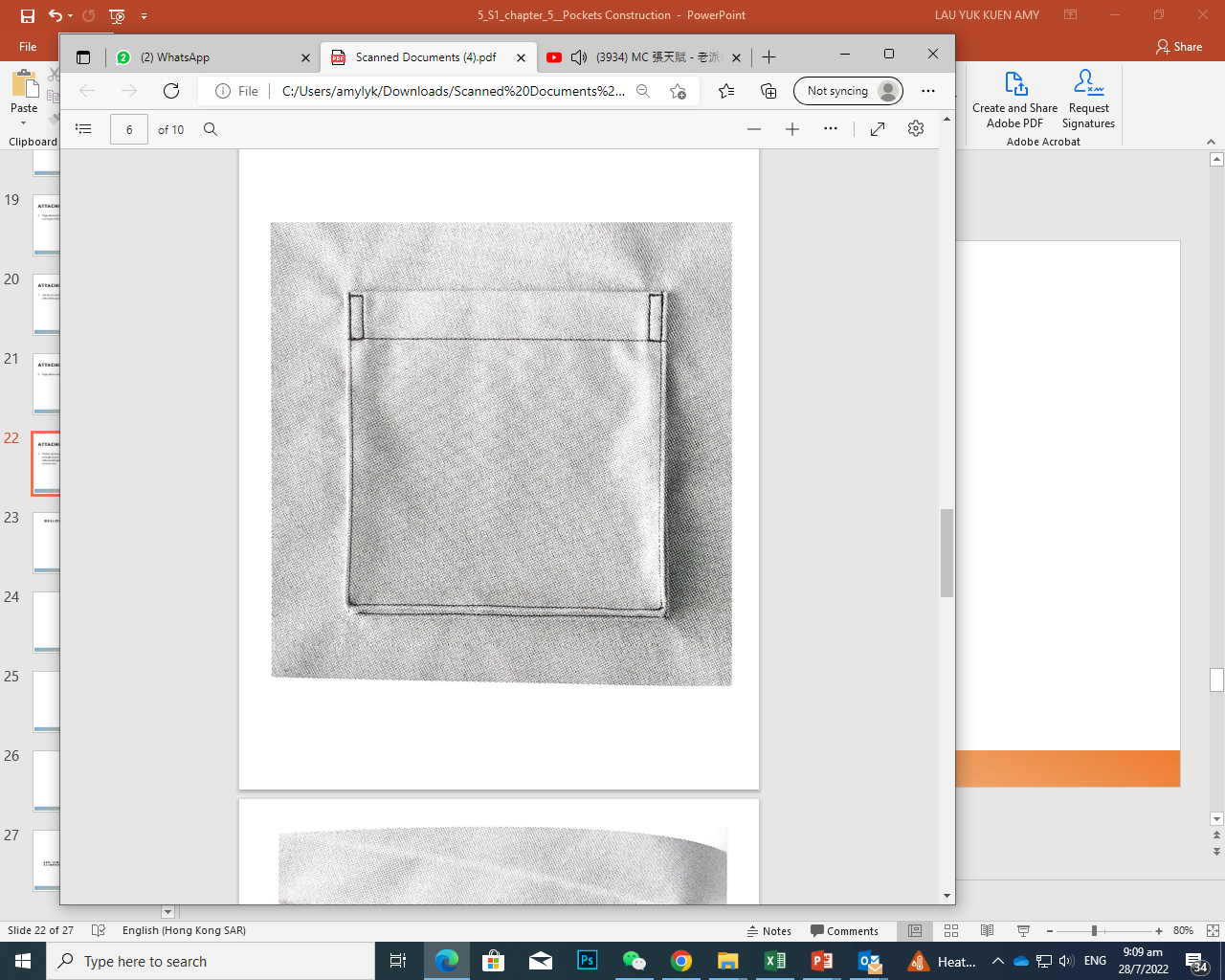 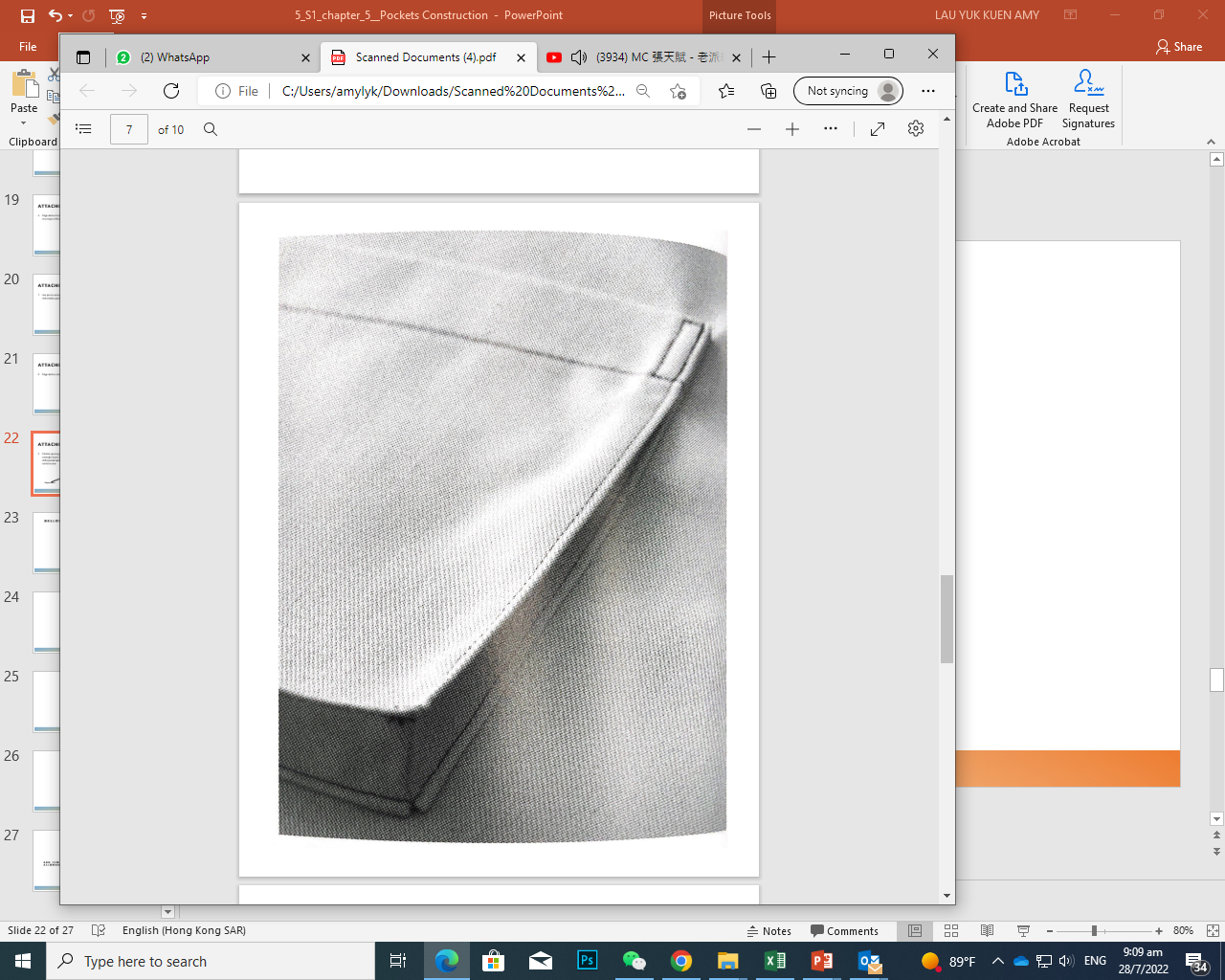 在袋口角位車縫小長方形作加固。
03. 車縫風琴袋加袋蓋
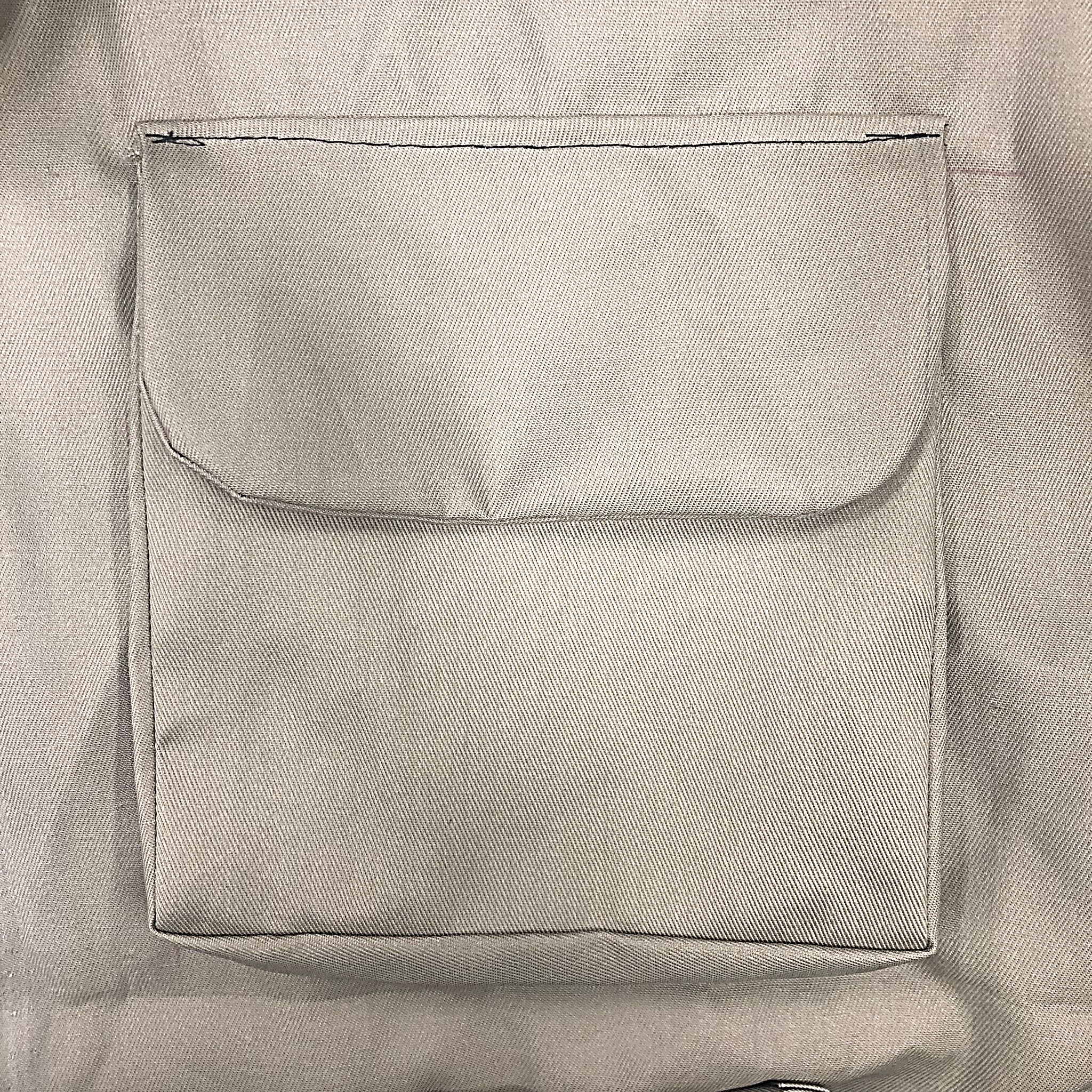 示範影片
車縫風琴袋加袋蓋
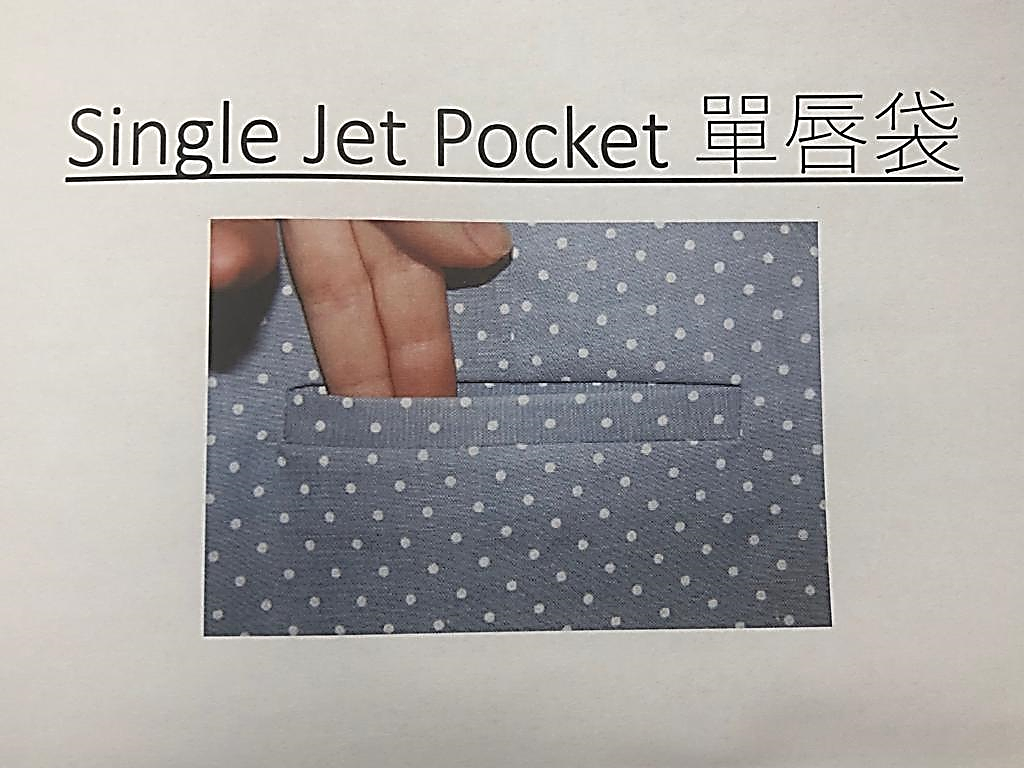 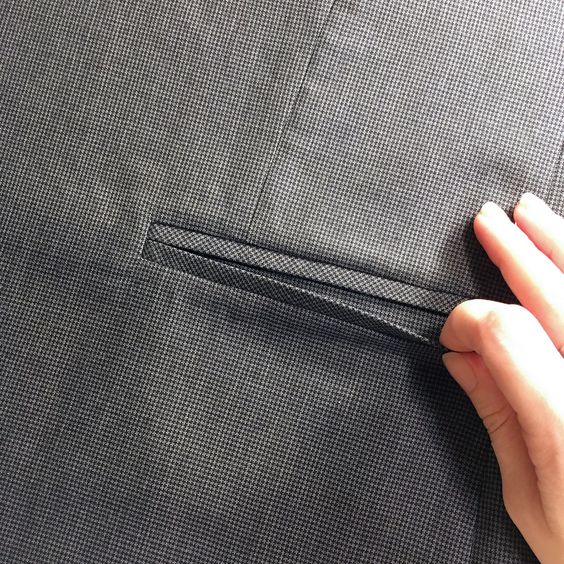 04. 滾邊袋
資料來源：Pexels.
示範影片
預備滾邊袋

車縫單邊滾邊袋

車紏雙邊滾邊袋

袋布黹口鈒骨
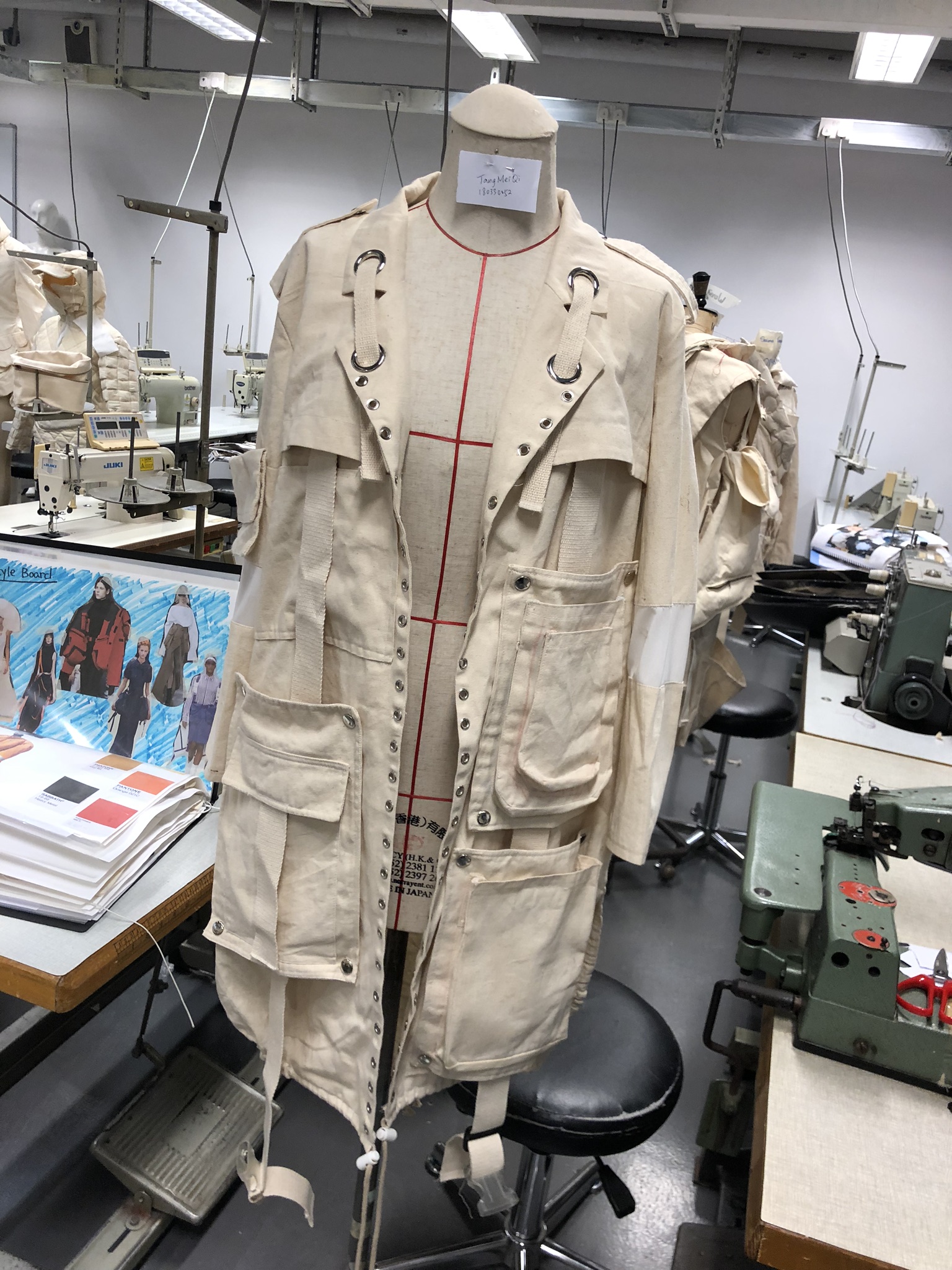 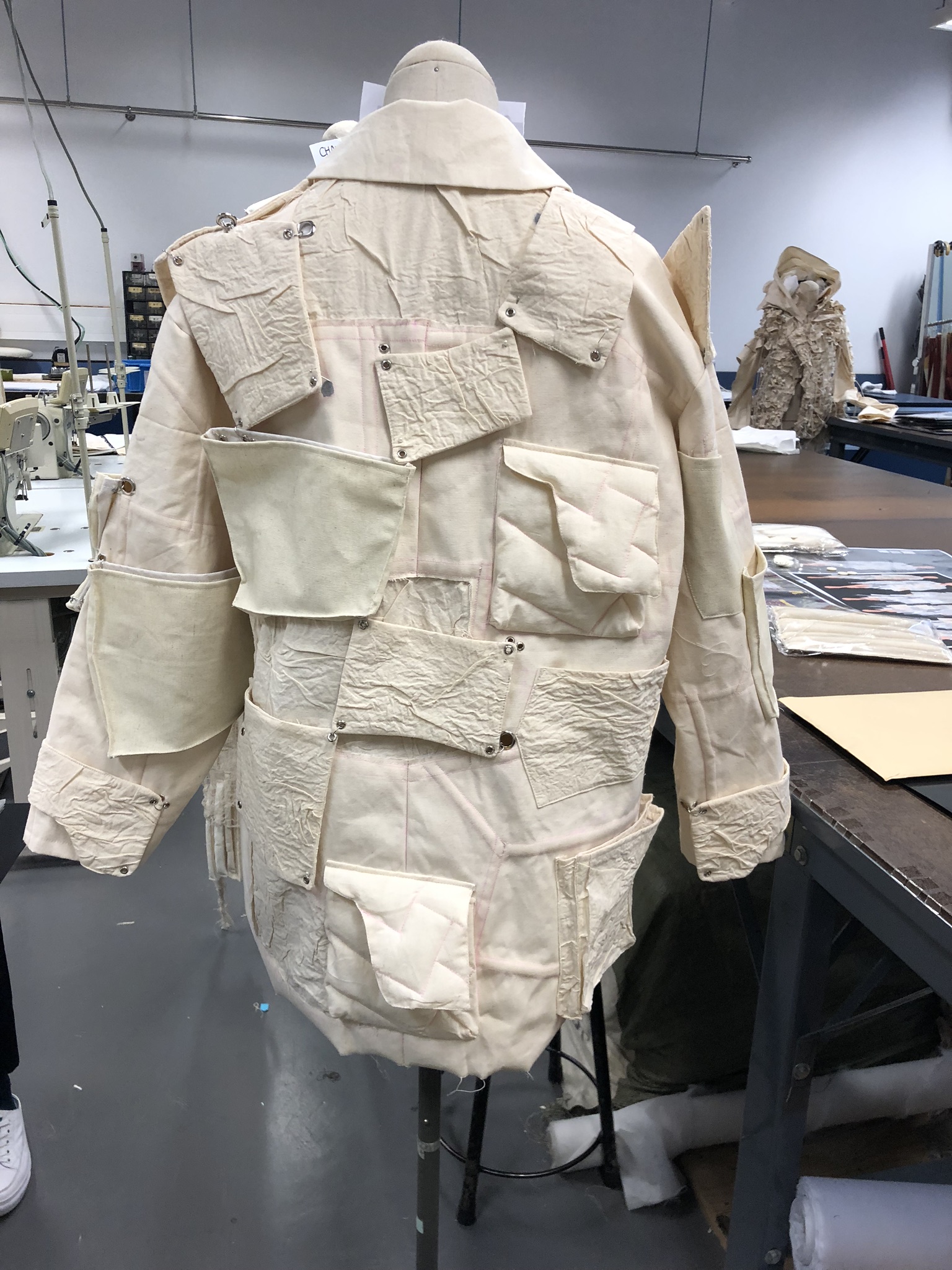 課堂練習
車縫袋
使用你在單元三預備的紙樣，現在是時候用扣布製作袋了！
時裝系列：香港知專設計學院時裝設計高級文憑課程鄧美琪
時裝系列：香港知專設計學院時裝設計高級文憑課程朱希琳
相片由香港知專設計學院提供